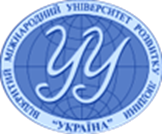 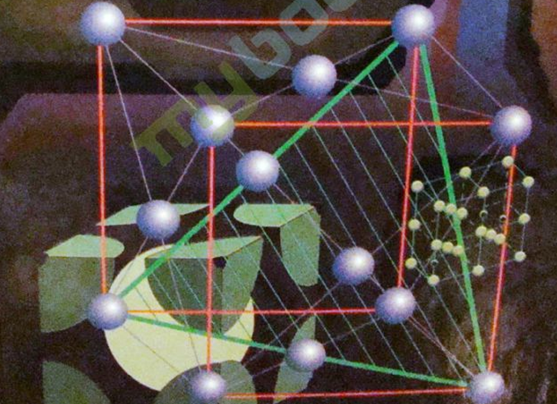 Броварський фаховий коледж Університету «Україна»
МАтеріалознавство
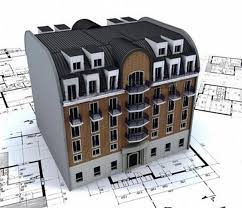 Підготувала 
к.п.н. Гервас  О.Г.
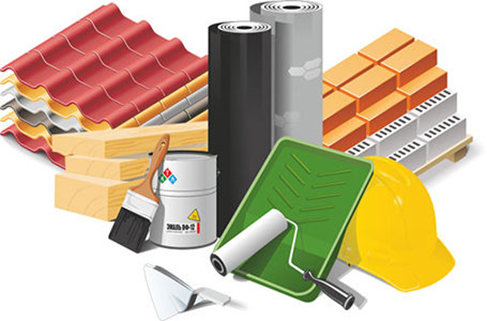 МАтеріалознавство
Будівництво, архітектура та дизайн є частиною матеріальної культури суспільства, за ним можна судити про прогрес науки і техніки, особливості побуту, національні традиції. Людина почала будувати перші житла ще в епоху неоліту (3 тис. років до н.е.), використовуючи природні матеріали: камені, шматки дерева, глину. 
Згодом архітектурно-будівельними та конструкційними матеріалами стали скло, метал, бетон, пластмаси. Сучасні масштаби будівництва й різноманіття архітектурних рішень стимулюють розвиток ряду галузей знань, висуваючи перед наукою і технікою нові практичні завдання. Побудувати будинок, здатний прослужити людині століття, не так просто, це вимагає великих знань і рівня розвитку техніки.
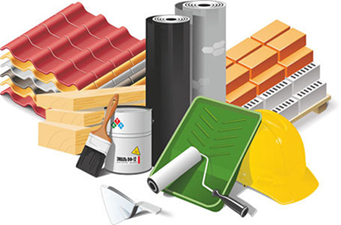 МАтеріалознавство
Вітчизняна наука відіграє важливу роль у розвитку архітектурно-дизайнерського та будівельного матеріалознавства. Створені нашими вченими технології виробництва цементу, металу, бетону, кераміки, теплоізоляційних і композиційних матеріалів використовують багато країн.

Вивчення курсу «Матеріалознавство» молодшими фахівцями у галузі дизайну являється дуже важливим тому, що жоден об’єкт архітектурно-дизайнерського проектування не можна правильно спроектувати, побудувати й експлуатувати без наявності відповідних будівельних та конструкторських матеріалів та всебічного знання їхніх властивостей.
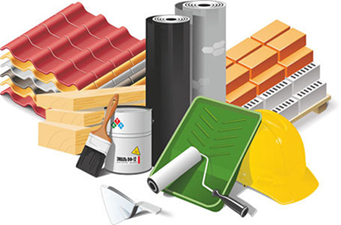 МАтеріалознавство
Вартість матеріалів у загальних витратах на виготовлення об’єктів проєктування та будівництво складає не менше половини, тому знання функціональних особливостей кожного матеріалу дозволяє вирішувати питання, пов'язані не тільки з економією, але і дає можливість фахівцю: зробити і професійно обґрунтувати вибір матеріалу з урахуванням експлуатаційних характеристик.
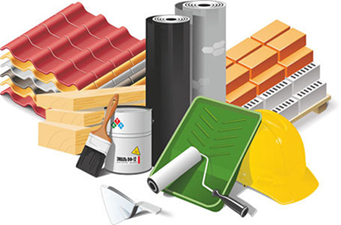 МАтеріалознавство
За минулі десятиліття побудовані нові міста, зведені унікальні об'єкти, такі, як гідротехнічні споруди, промислові підприємства, атомні електростанції, наукові, навчальні й культурні центри. Завдяки союзу науки і архітектурно-будівельної інженерії створюються технології одержання нових, високоефективних, екологічно чистих матеріалів функціонального призначення. Виробництво цих матеріалів засновано на безвідходних і енергозберігаючих технологіях. З використанням теорії і технології композиційних матеріалів стрімко росте виробництво композитів, які володіють питомою міцністю, що перевищує аналогічну характеристику сталі в 15 разів.
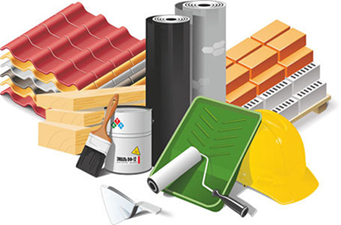 МАтеріалознавство
Метою курсу «Матеріалознавство» є надання майбутнім молодшим бакалаврам з дизайну, знань, умінь і здатностей(компетенції) по вибору й застосуванню у архітектурно-дизайнерських конструкціях різноманітних сучасних металів, із урахуванням їх фізико-механічними характеристик; формування у студентів пізнавальної та творчої активності; розвиток технічного та конструктивного мислення.
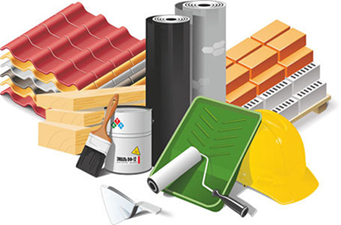 МАтеріалознавство
Завдання дисципліни полягає у засвоєнні студентами основних знань про будову й властивості різних матеріалів, що використовуються у процесі проектування та виготовлення архітектурно-дизайнерських об’єктів середовища, видах термічної й хімічної обробки, принципах виробу марки матеріалів залежно від умов експлуатації й конструктивної міцності.
Загальна кількість годин, що відводиться на даний курс становить 180 академічних годин, з яких 60 годин відводиться на практичну підготовку та 120 годин га самостійне відпрацювання.
Вивчається дана вибіркова дисципліна на ІІ курсі (3 семестр).
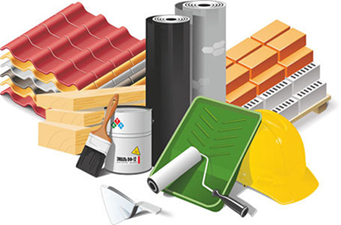 МАтеріалознавство
Програмою курсу «Матеріалознавство» передбачається виконання наступних практичних робіт:
1. Практичне заняття №1
Тема: Вивчення основних характеристик і властивостей будівельних матеріалів та виробів із пластичних мас.
Практична робота
Тема: Визначення виду будівельних матеріалів і виробів із пластичних мас та його характеристик.
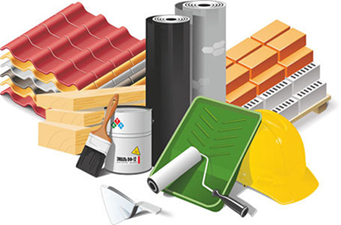 МАтеріалознавство
2. Практичне заняття №2
Тема: Штучні матеріали та вироби на основі в’яжучих. визначення властивостей силікатної цегли та каменів.
Практична робота
Тема: Визначення властивостей силікатної цегли та каменів.
 
3. Практичне заняття №3
Тема: Ознайомлення з основними видами художньої обробки виробів із каменя.
Практична робота
Тема: Визначення виду технологічної обробці будь-якого декоративного виробу із каміння.
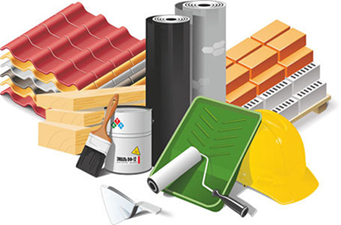 МАтеріалознавство
4, 5. Практичні заняття №4,5
Тема: Вивчення основних характеристик, властивостей і технологій виготовлення скла та виробів із скла.
Практична робота
Тема: Визначення виду скла та його характеристик.
 
6. Практичне заняття № 6
Тема: Вивчення теоретичних та практичних аспектів художньої обробки скла.
Практична робота
Тема: Вітражне малювання на склі.
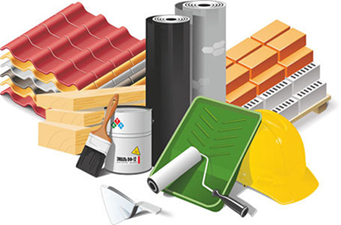 МАтеріалознавство
7. Лабораторно-практичне заняття №7
Тема: Будова дерева, макро- та мікроструктури деревини.
Практична робота №1
Тема: Вивчення мікроскопічної будови деревини хвойних порід.
 
Практична робота №2
Тема: Вивчення мікроскопічної будови деревини листяних порід.
 
Практична робота №3
Тема: Визначення хвойних порід по зовнішніх ознаках.
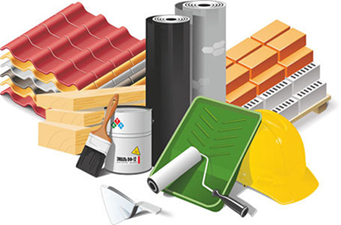 МАтеріалознавство
Практична робота №4
Тема: Визначення листяних порід кольцесосудістих по зовнішніх ознаках.
 
Практична робота №5
Тема: Визначення листяних порід рассеяннососудістих по зовнішніх ознаках
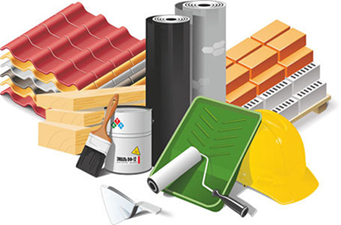 МАтеріалознавство
8. Практичне заняття №8
Тема: Основні властивості деревини та типи лісових матеріалів.
Практична робота № 1
Тема: Вивчення основних розрізів і будови стовбура дерева.
 
Практична робота № 2
Тема: Вивчення зовнішніх ознак кори поширених деревних порід.
 
Практична робота № 3
Тема: Вивчення відмінностей ядер і заболонь поширених порід дерев.
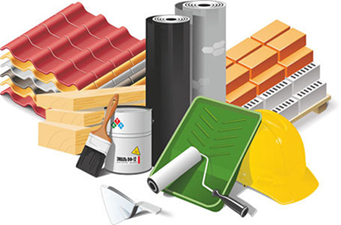 МАтеріалознавство
Практична робота № 4
Тема: Вивчення річних шарів, ранньої і пізньої деревини.
 
Практична робота № 5
Тема: Вивчення серцевинних променів, серцевини і прожилок.
 
Практична робота №6 
Тема: Вивчення судин і смоляних ходів.
 
Практична робота №7
Тема: Вивчення кольору, блиску, текстури та запаху деревини деяких порід.
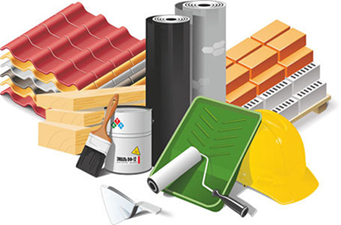 МАтеріалознавство
9. Практичне заняття №9
Тема: Основні види художньої обробки деревини.
Практична робота
Тема: Виконання декоративної композиції на деревині
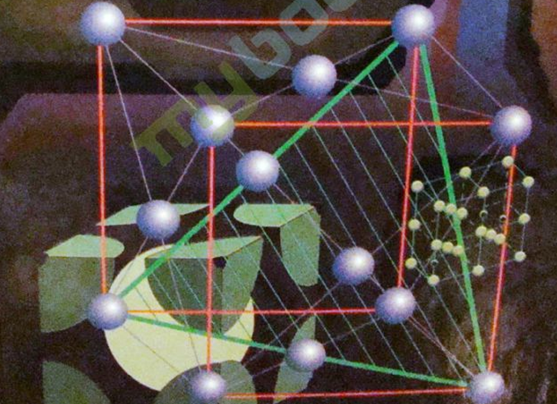 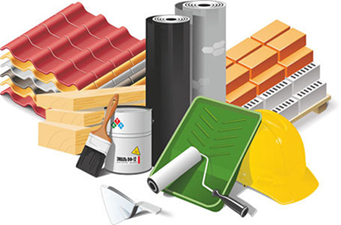 МАтеріалознавство